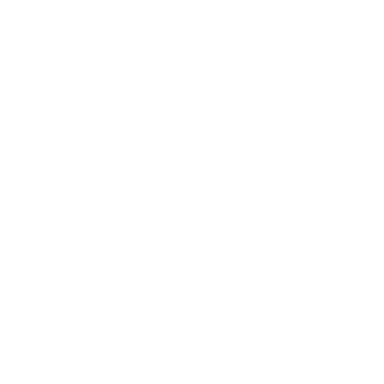 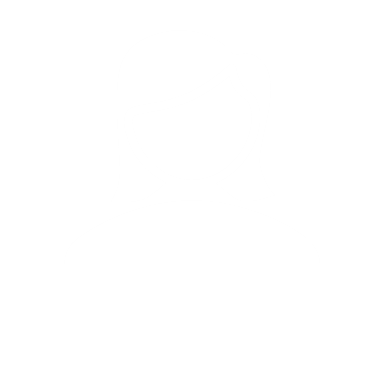 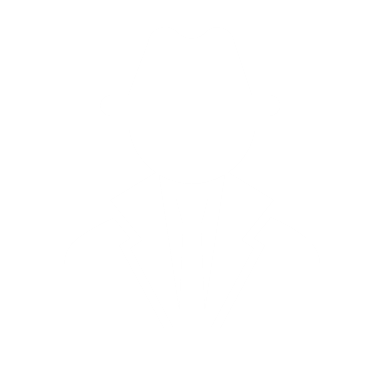 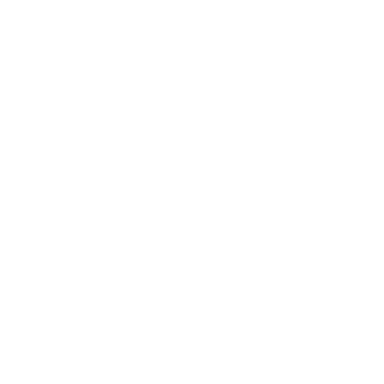 Hi
I’m Marissa
Hi
I’m Leon
Hi
I’m Dea
Hi
I’m Bailey
Practical Investigation 5Blue Garlic
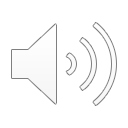 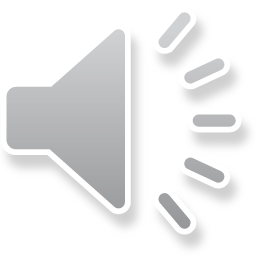 What makes garlic turn blue?
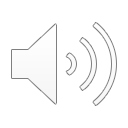 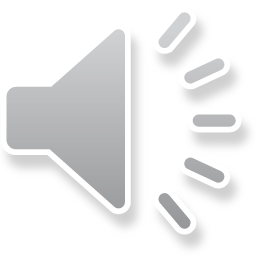 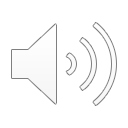 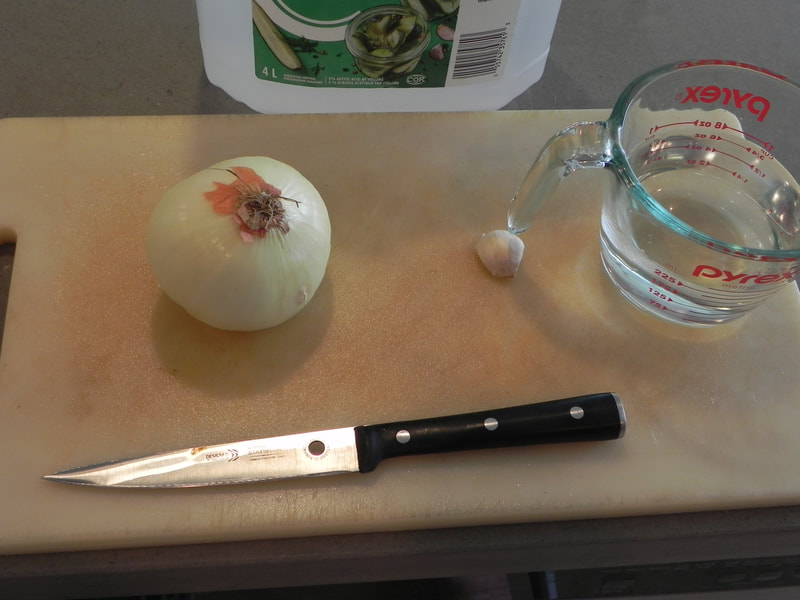 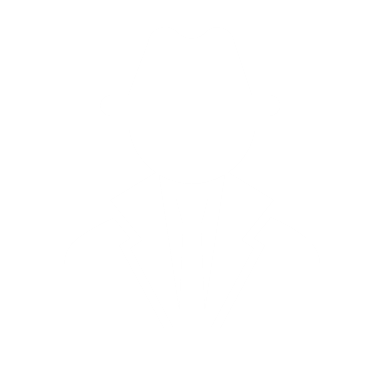 The Safety Guy says
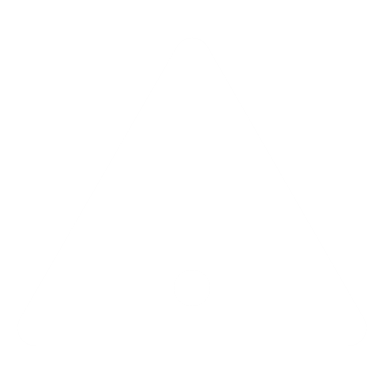 Be careful with sharp knives!
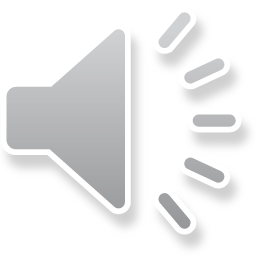 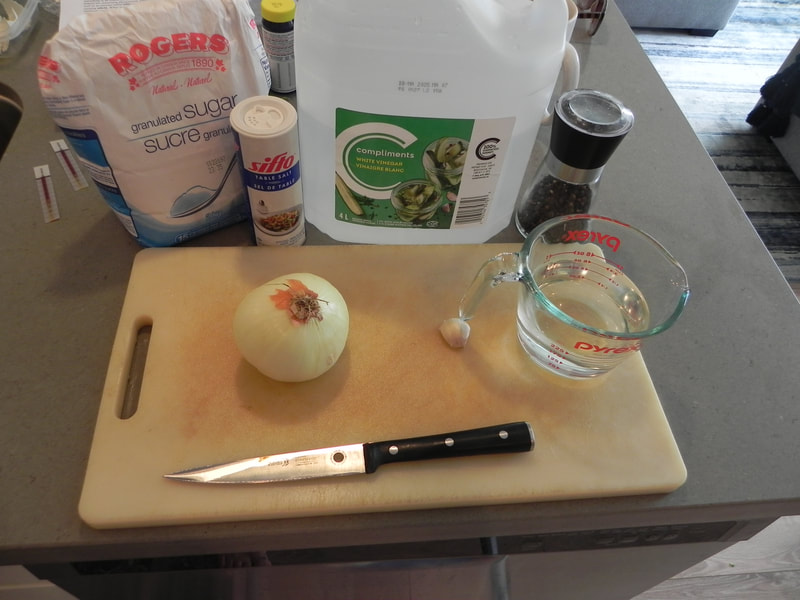 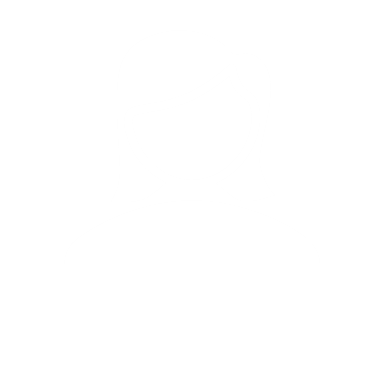 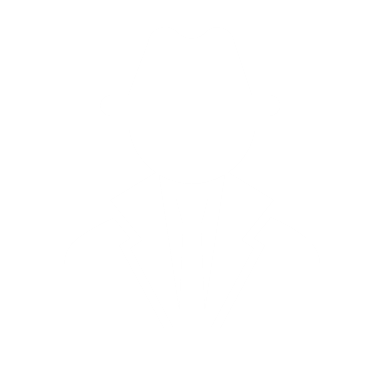 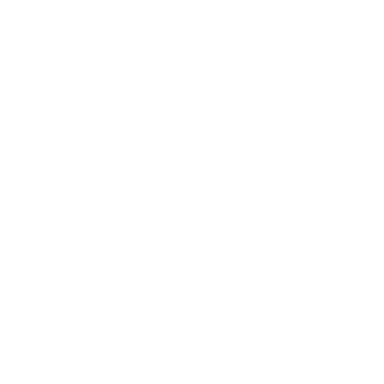 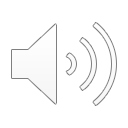 Why does cutting onions make you cry?
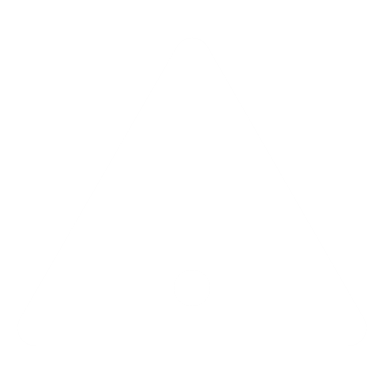 Be careful with Onions!
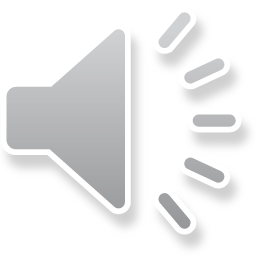 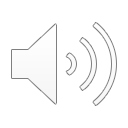 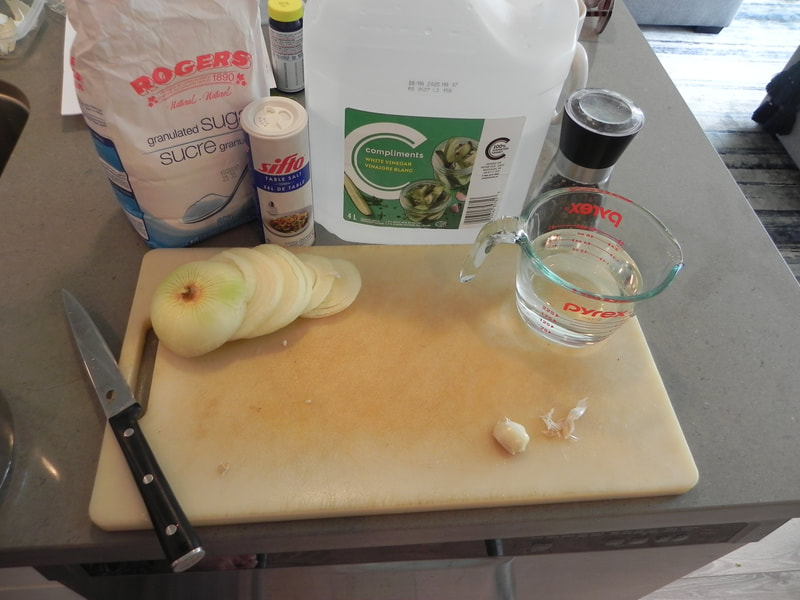 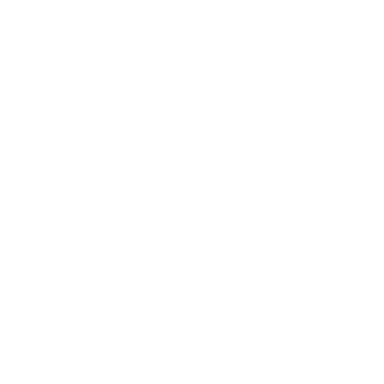 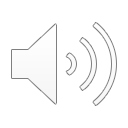 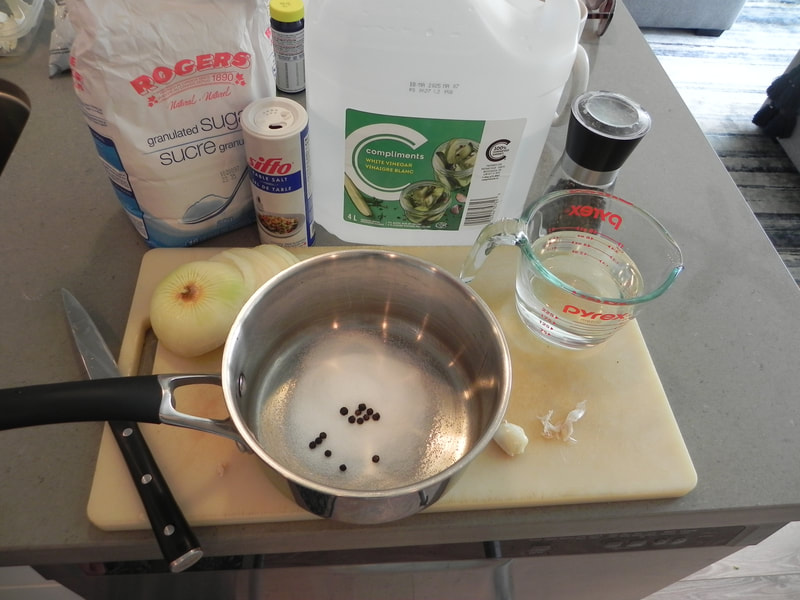 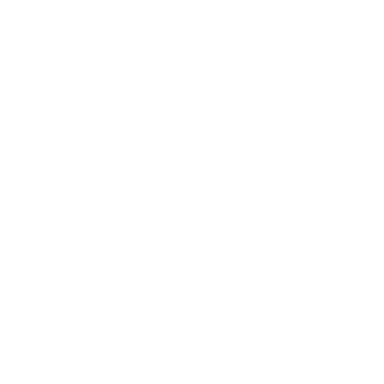 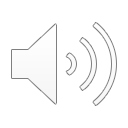 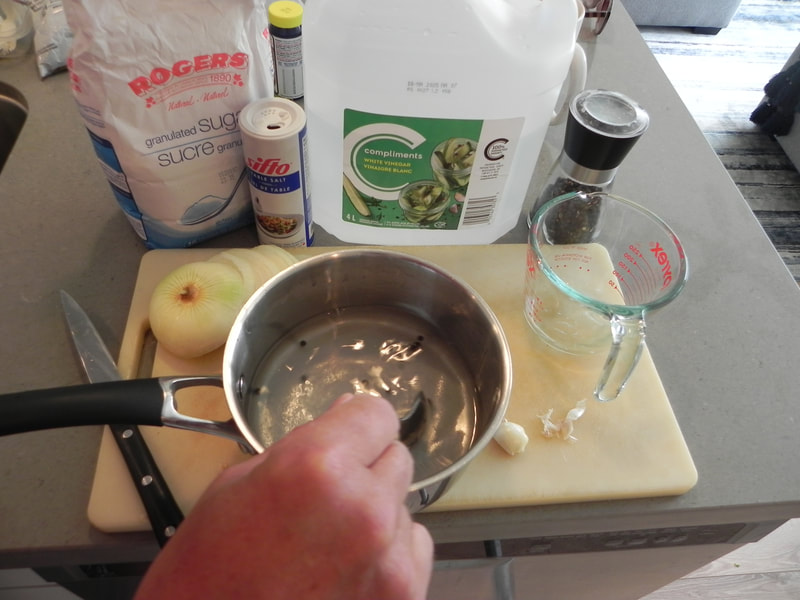 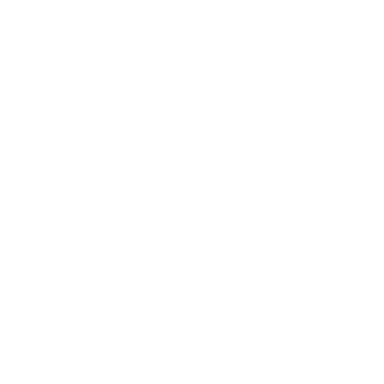 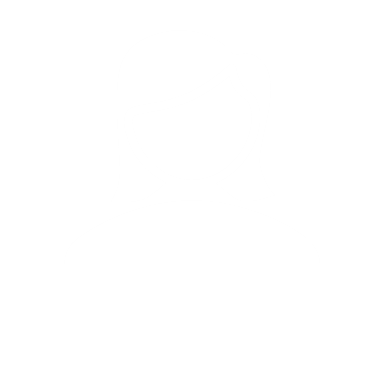 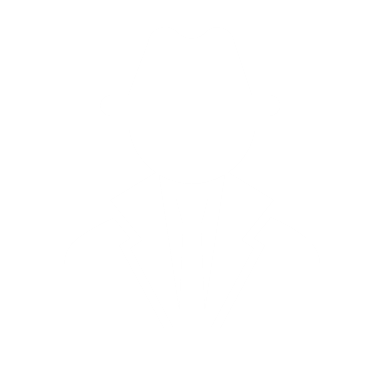 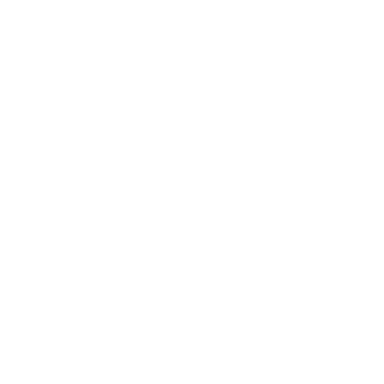 What does acidic mean?
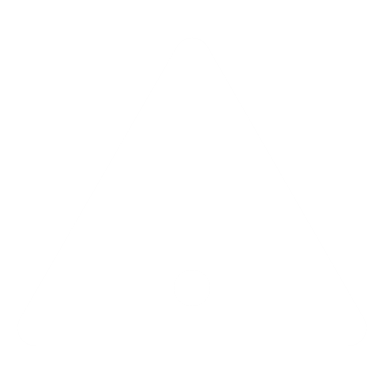 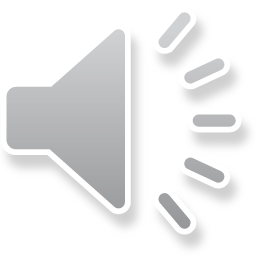 Vinegar is acidic!
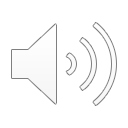 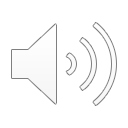 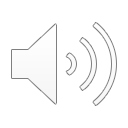 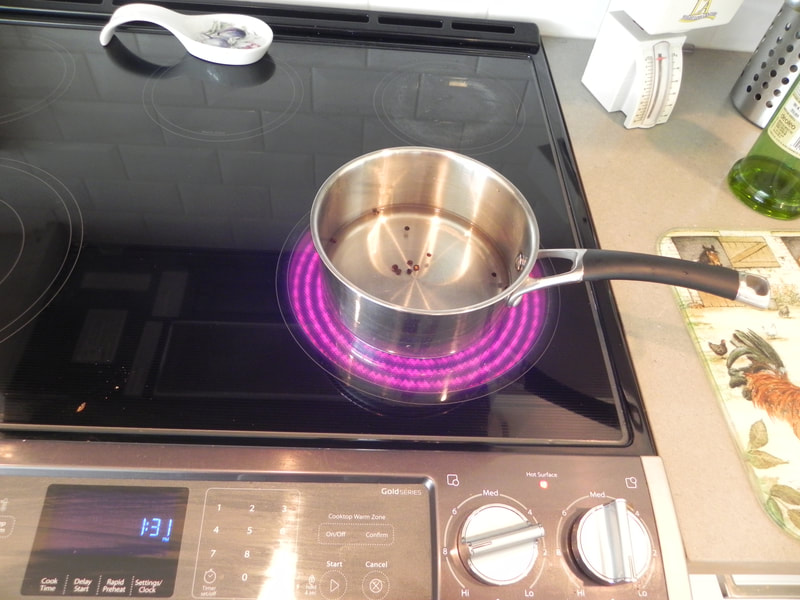 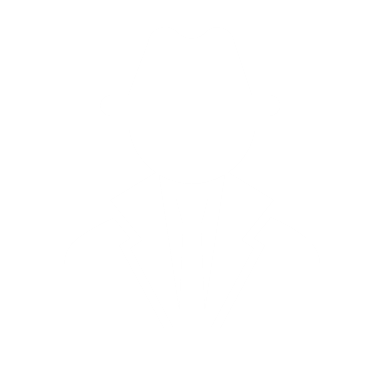 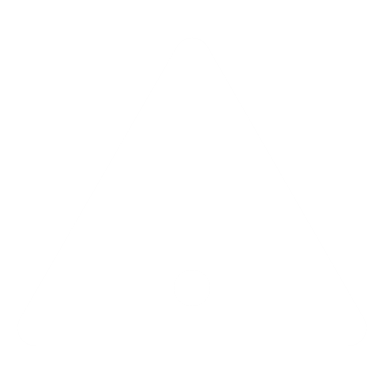 Be careful with Hot Stoves!
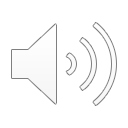 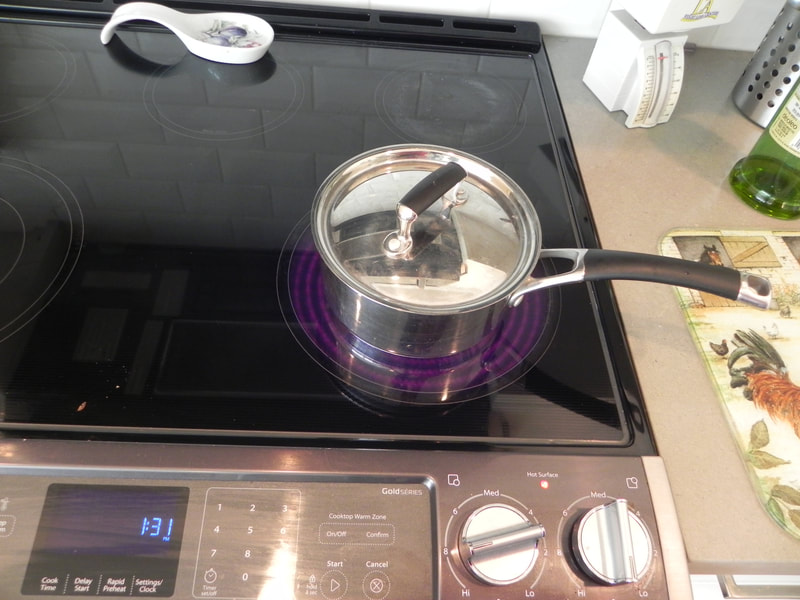 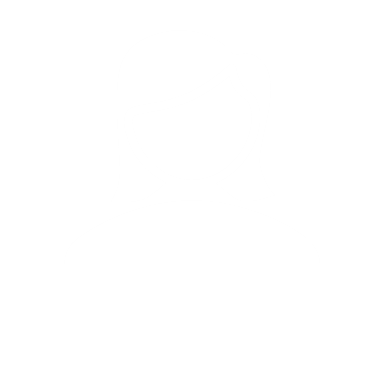 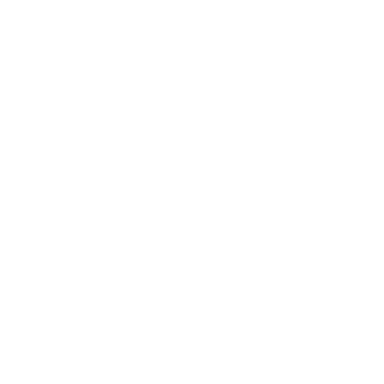 Why do we put the lid on?
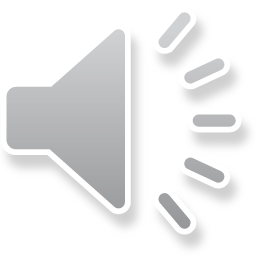 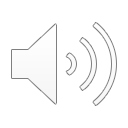 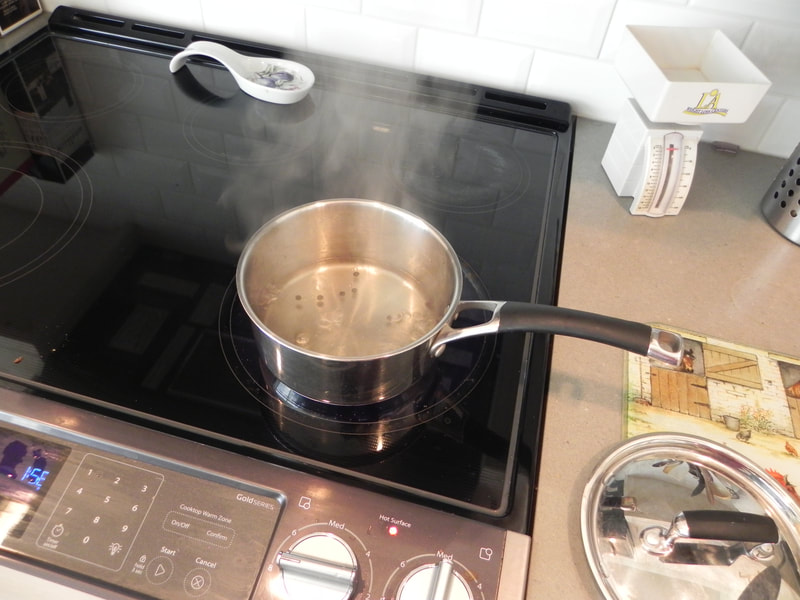 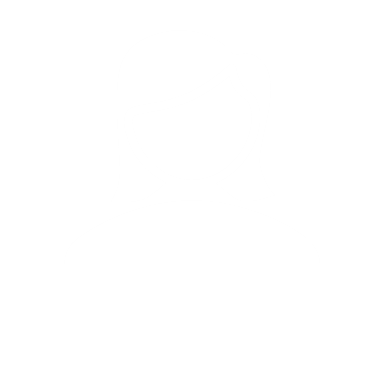 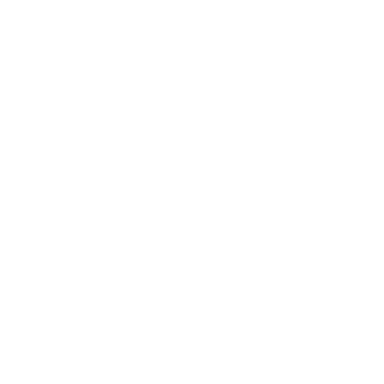 What is rising from the pot?
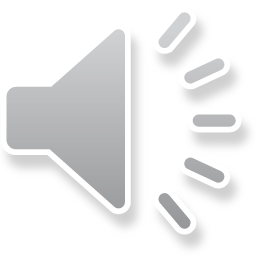 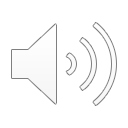 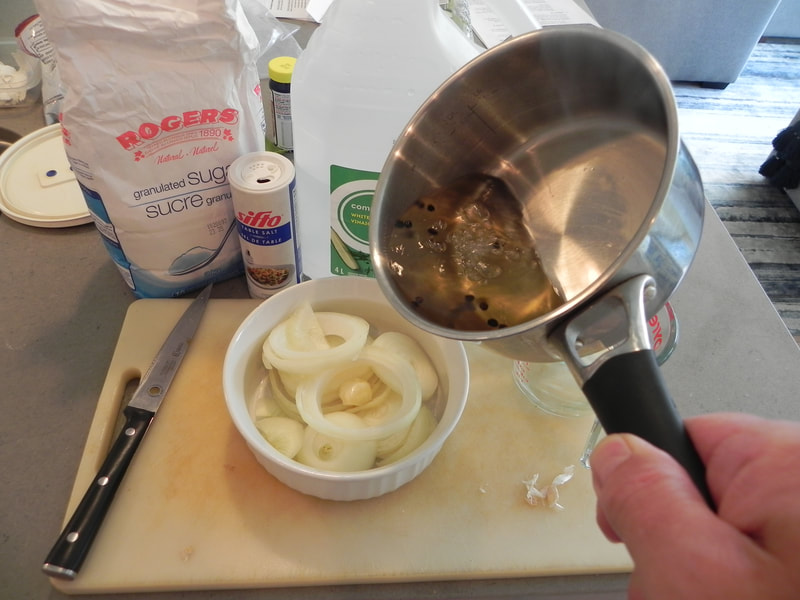 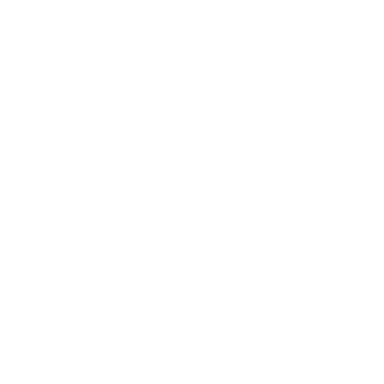 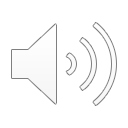 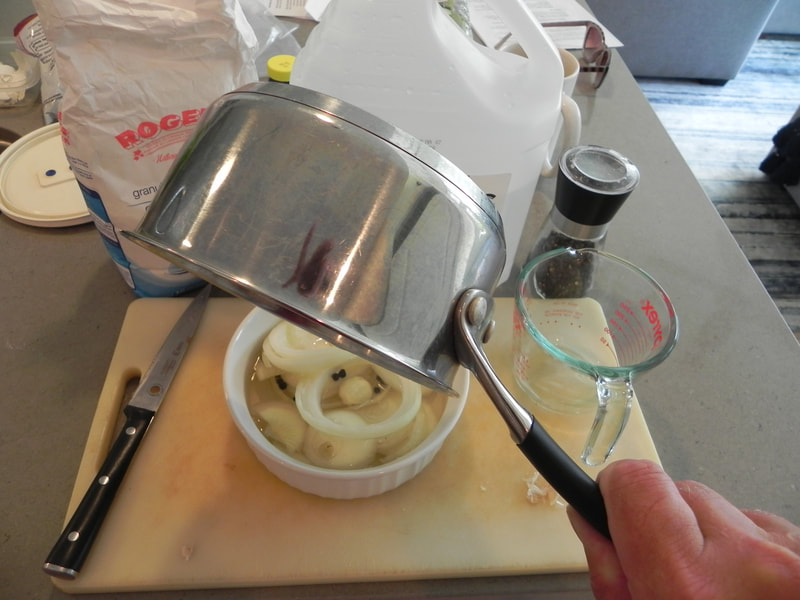 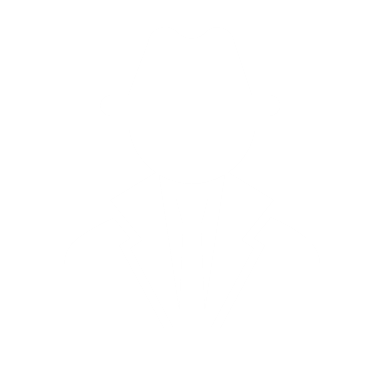 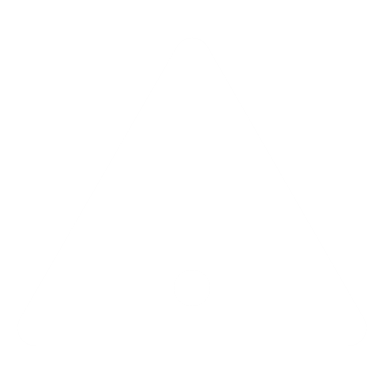 Be careful when pouring boiling liquids!
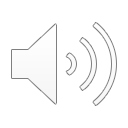 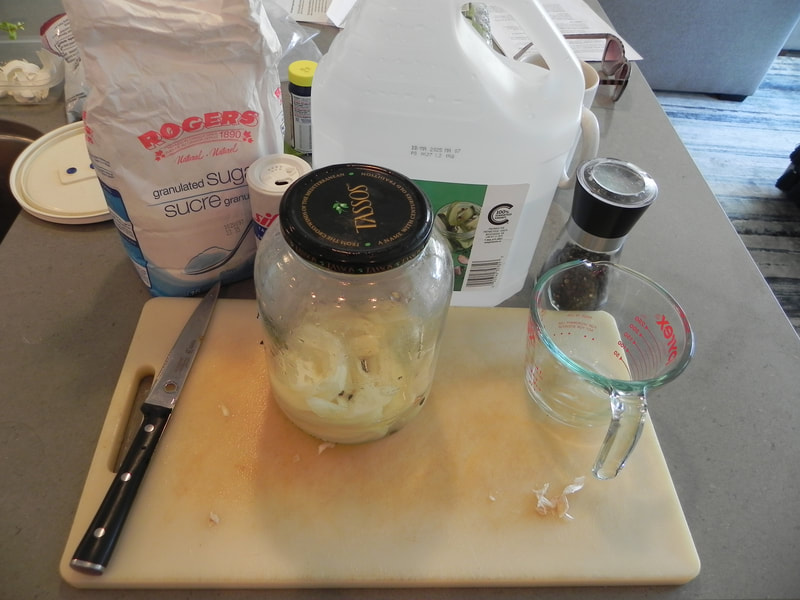 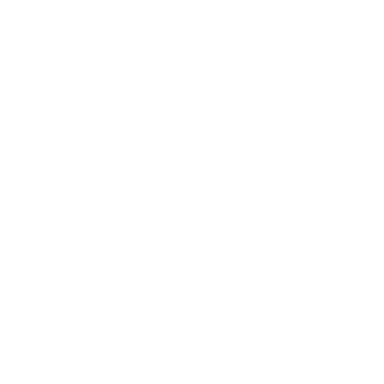 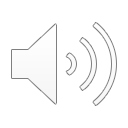 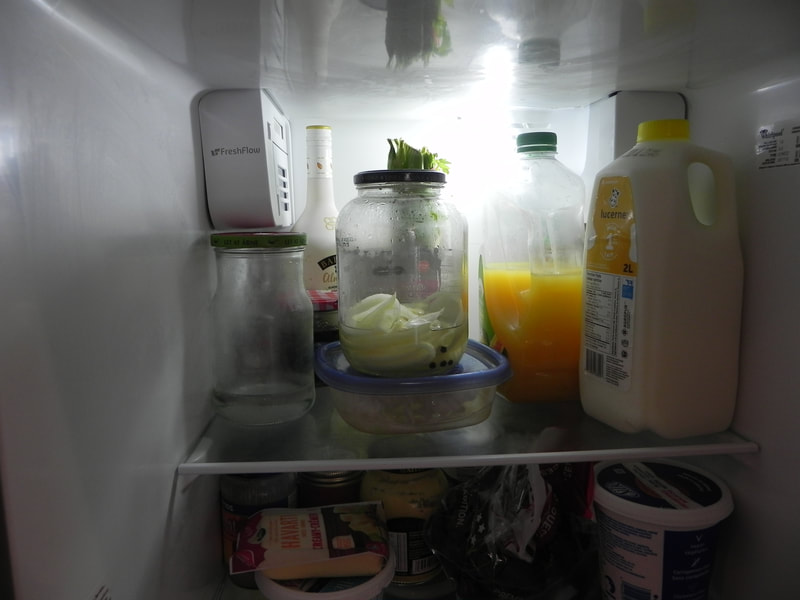 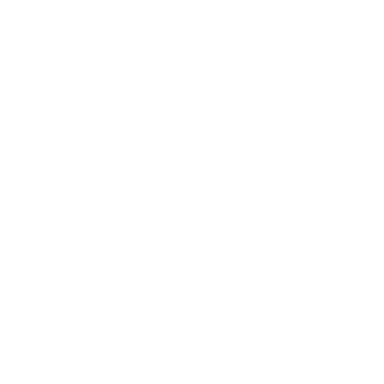 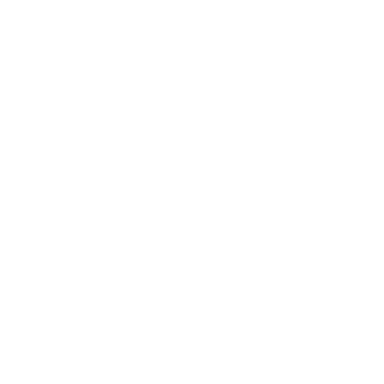 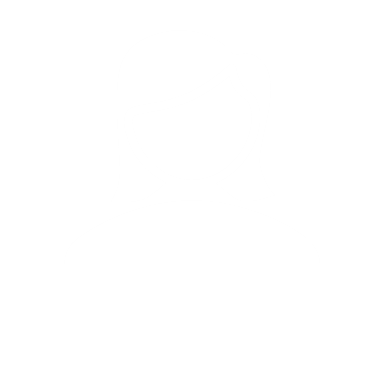 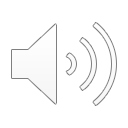 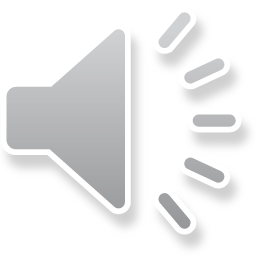 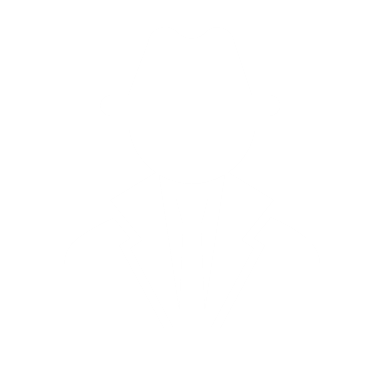 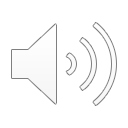 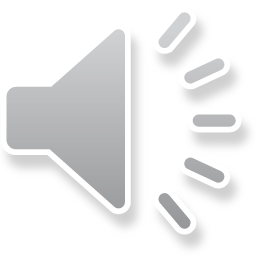